Intro to Ethical Hacking
MIS 5212.001
Week 2
Site: http://community.mis.temple.edu/mis5212sec001sp2017/
Tonight's Plan
Introduction
In the news
Meterpreter
Avoiding Detection
Client Side Attacks
Auxiliary Modules
Next Week
MIS 5212.001
2
Meterpreter
Meterpreter is an extension to the Metasploit Framework that leverages Metasploit functionality to extend the ability to exploit a victim system.
Meterpreter provides for the facility to migrate to different processes once a system has be compromised.
MIS 5212.001
3
Windows vs Linux
Most examples for meterpreter are shown in Windows.  This is because Windows is easier for meterpreter to deal with.
The goal of meterpreter is to remain entirely in memory.  That is, no foot print on the hard drive to make detection more difficult
Windows facilitates this through built in APIs that are not present in Linux
We will work through a Linux example do to licensing and availability of metasploitable.
MIS 5212.001
4
More on Database
After getting the database to work last week, it failed again during testing for this week.
Eventually built a new version of Metasploit framework and nmap in a fresh version of Ubuntu
URL for direction:
http://www.darkoperator.com/installing-metasploit-in-ubunt/
This will work, but step “bundle insrall” will require sudo and running nmap or Metasploit-framework will also require sudo
MIS 5212.001
5
Exploiting a Linux machine
We will use nmap, Metasploit framework, and metasploitable
We will launch both Kali and Metasploitable
In this example
Metasploit =192.168.241.134
Metasploitable=192.168.241.131
MIS 5212.001
6
Scan with nmap
Basic scan with nmap





Looking through scan we see
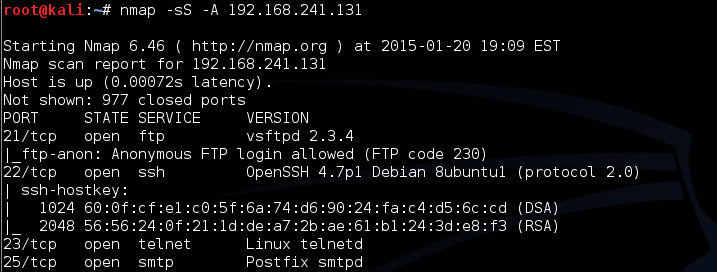 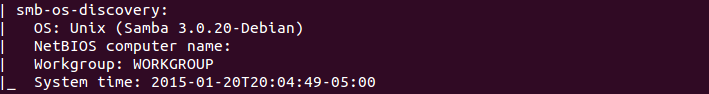 MIS 5212.001
7
Scan with nmap
Looking through scan we also see
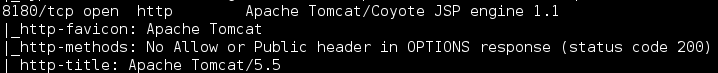 MIS 5212.001
8
Starting Exploit Build
Now, start building exploit
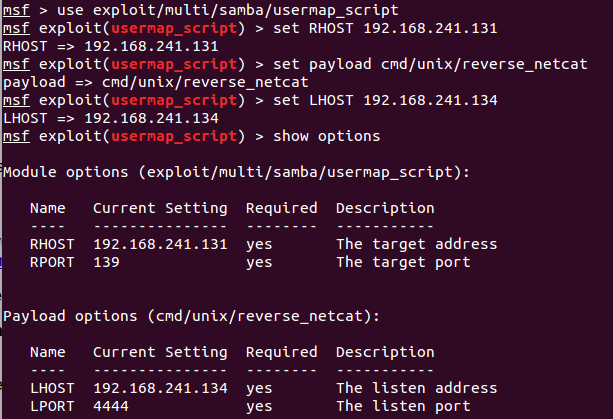 MIS 5212.001
9
Completing the Exploit
MIS 5212.001
10
Now lets try Tomcat
We can see tomcat is up and running!
Googling shows default ID/Password is tomcat/tomcat
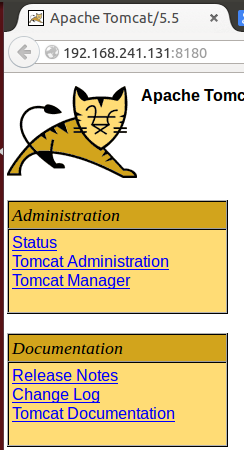 MIS 5212.001
11
Starting Exploit Build
Now, start building exploit
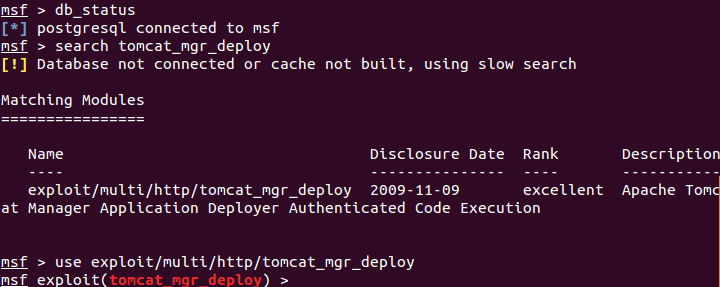 MIS 5212.001
12
Exploit Options
MIS 5212.001
13
Payload Options
MIS 5212.001
14
Note from the Net
Information I found on forums suggested the payload “java/meterpreter/reverse_tcp” should work.  Tried numerous time without success.
Decided to “play around”.  Tried PAYLOAD “bind_tcp”
Results on next pages
MIS 5212.001
15
Options
MIS 5212.001
16
Results
I’m in!
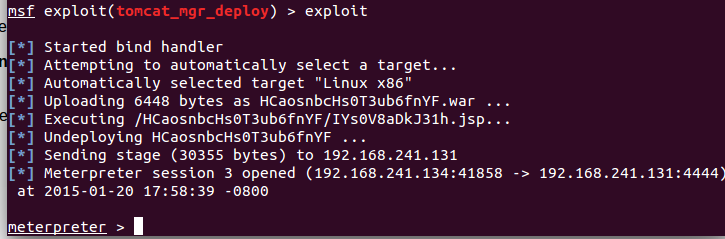 MIS 5212.001
17
Ok, Now what!
Grab some info:



And now we can background the process and do it again
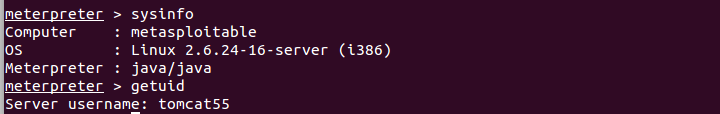 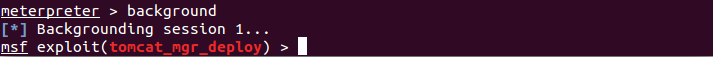 MIS 5212.001
18
Backgrounding (Pivoting)
Allows attacker to “pivot” through a compromised machine and either attack other attack another machine on the victim network
Steps
Recon first compromised machine
Set up routing to new target
Launch attack through first target to second target
Repeat as needed
MIS 5212.001
19
Pivoting Tutorial
https://www.offensive-security.com/metasploit-unleashed/Pivoting/
MIS 5212.001
20
Meterpreter Scripts
Once you get to that meterpreter prompt





More options open up
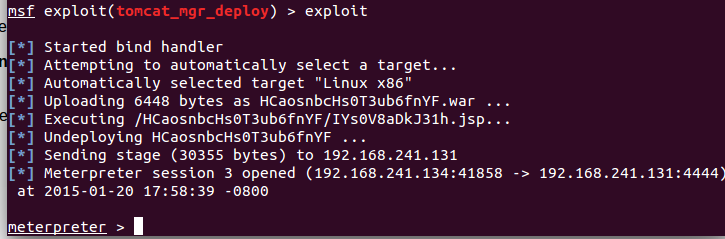 MIS 5212.001
21
Some Meterpreter Scripts
Migrate to another process
Run post/windows/manage/migrate
Kill Antivirus Software
Run killav
Dump System Password hash
Run hashdump
View All Traffic
Run packetrecorder –I 1

Note: Not all actions work with all payloads
MIS 5212.001
22
Avoiding Detection
You don’t want to be caught by Antivirus software
Most AV systems are signature based
Signature must be specific enough to trigger only when they bump in to truly malicious software
Therefore, we can create unique payloads that have not been seen before
MIS 5212.001
23
The Old Tools
The Metasploit-framework came with two tools to help with this
Msfencode
Msfpayload
Both of these are now deprecated and will be removed on or about June of 2015
Msfvenom is the replacement
All three are currently part of the framework
MIS 5212.001
24
Listing Payloads
Here’s a snippet







So many options needed to pipe to more to show beginning of the list
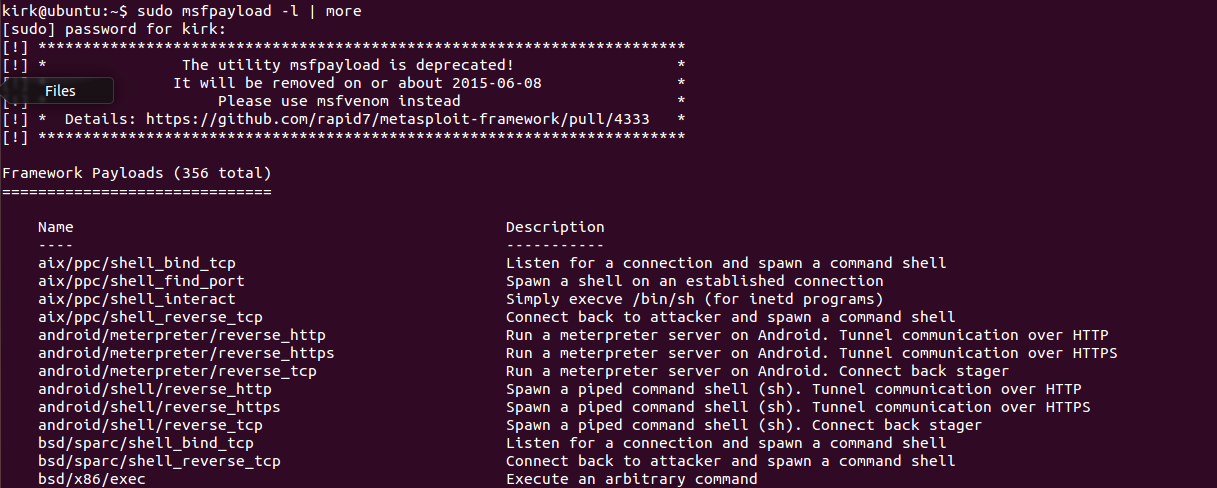 MIS 5212.001
25
Options
What are our options
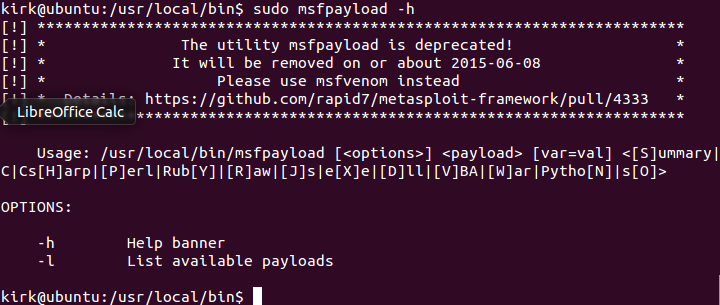 MIS 5212.001
26
Lets try a Summary
MIS 5212.001
27
Note
MSFconsole is still up in another terminal
Note that options I had selected in that session are still active in the payloads
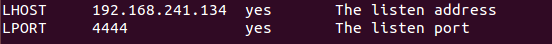 MIS 5212.001
28
MSFvenom
Since venom is the future
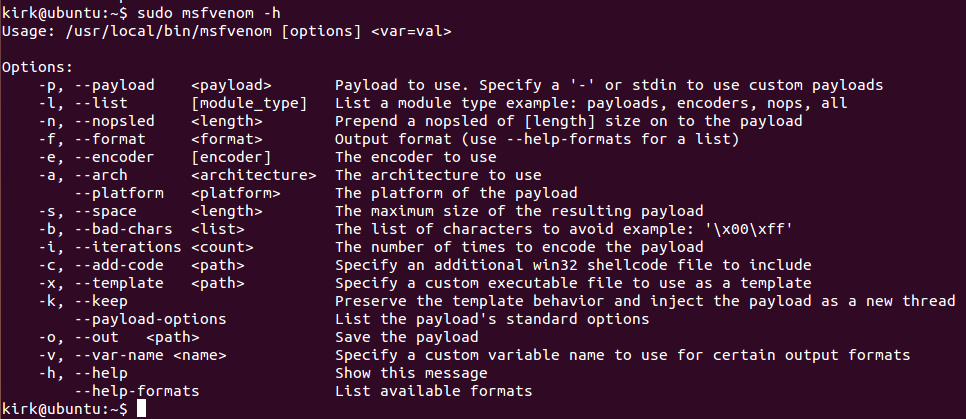 MIS 5212.001
29
MSFvenom
Example




Result
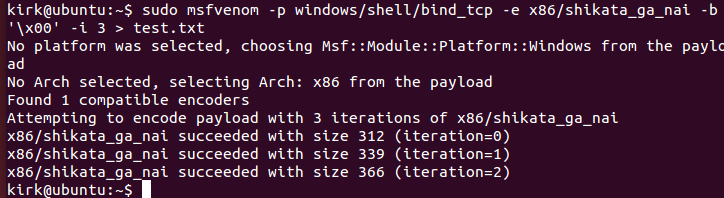 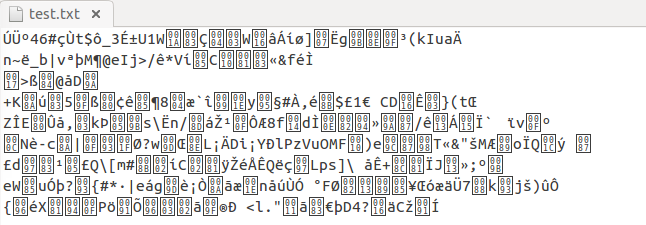 MIS 5212.001
30
Other Notes On Hiding
Packers
Packers are tools that compress an executable and combine it with decompression code to expand it upon execution.
Resultant code will not match the signature of the original
Popular packer is UPX
You can get it by running this
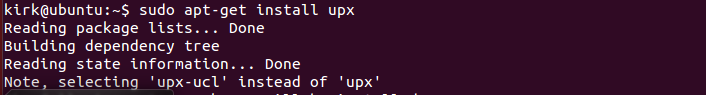 MIS 5212.001
31
Client Side Attacks
We talked a bit about this last semester
These include:
Browser based attacks
PDF readers
MS Office Files
Flash Files
Etc….
We’re just going to briefly talk about some browser attacks here.
MIS 5212.001
32
NOPs
First a little background
In coding there is something called a “no operation” , that is, it does nothing, has no impact, just takes up space.
In hex /x90/
Theses are called NOPs, string them together and you build something called a NOP sled
Put a little shellcode at the end and you have an attack
MIS 5212.001
33
Why Does This Matter
Browsers use a “heap” to store operations that need to be executed.
Maybe you have heard the phrase “Heap Spray” or “Heap Spraying”
This refers to throughing enough data at a heap to overwhelm it and get I machine to execute the code you want
Combine this with the NOP Sled and you have a mechanism to inject code via a browser
MIS 5212.001
34
What Does a NOP Sled look Like
/x90/x90/x90/x90/x90/x90/x90/x90/x90/x90/x90/x90/x90/x90/x90/x90/x90/x90/x90/x90/x90/x90/x90/x90/x90/x90/x90/x90/x90/x90/x90/x90/x90/x90/x90/x90/x90/x90/x90/x90/x90/x90/x90/x90/x90/x90/x90/x90/x90/x90/x90/x90/x90/x90/x90/x90/x90/x90/x90/x90/x90/x90/x90/x90/[Shellcode Here]
MIS 5212.001
35
Metasploit-Framework
Payload, Encode, and Venom have the ability to combine NOP sled with shell code in a payload that can be attached to a link for a browser, or in a PDF or other document.
That is as far as we are going with this.  Just know that the tools have this capability
MIS 5212.001
36
Auxiliary Modules
Metasploit-Framework Auxiliary Modules are modules that are modules that perform functions other then exploits
Broke down in to three main areas
Admin
Scanner
Server
MIS 5212.001
37
Auxiliary Admin
Auxiliary Admin Modules break down into these areas:
Admin HTTP Modules (tomcat)
Admin MSSQL Modules
Admin MySQL Modules
Admin Postgres Modules
Admin VMWare Modules
MIS 5212.001
38
Auxiliary Scanner
Auxiliary Admin Modules break down into these areas:
DCERPC
Discovery
FTP
HTTP
IMAP
MSSQL
MySQL
NetBIOS
POP3
SMB
SMTP
SNMP
SSH
Telnet
TFTP
VMWare
VNC
MIS 5212.001
39
Auxiliary Server
Auxiliary Admin Modules break down into these areas:
ftp
http_ntlm
imap
pop3
smb
MIS 5212.001
40
Next Week
Social Engineering Toolkit
SQL Injection
Karmetasploit
Building Modules in Metasploit
Creating Exploits
MIS 5212.001
41
Questions
?
MIS 5212.001
42